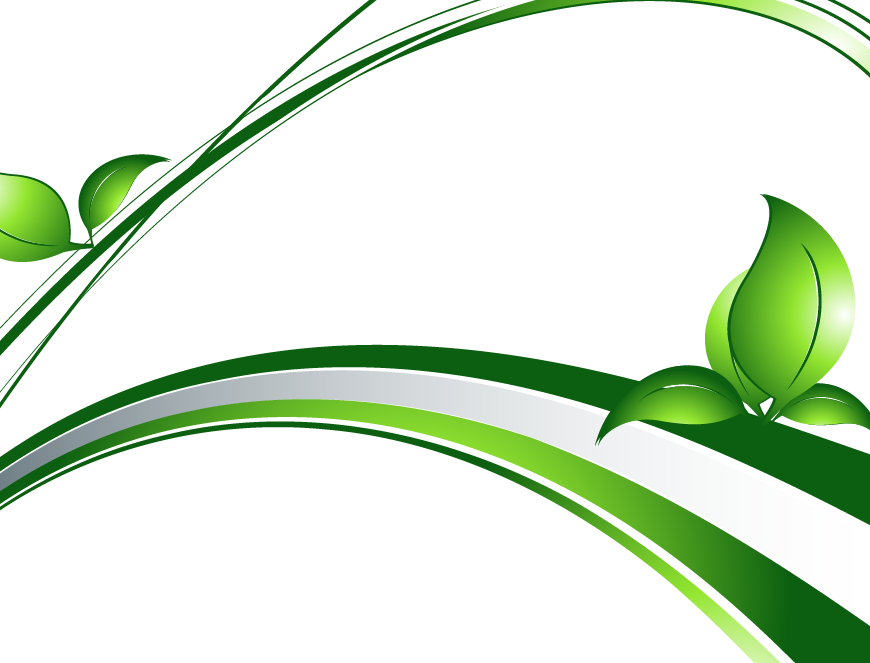 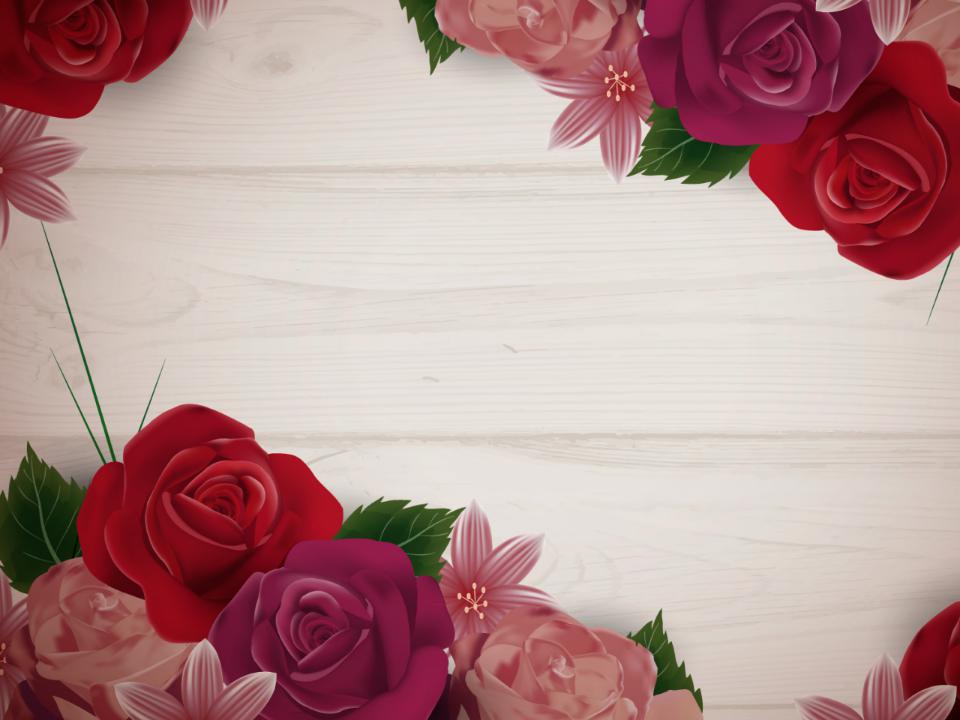 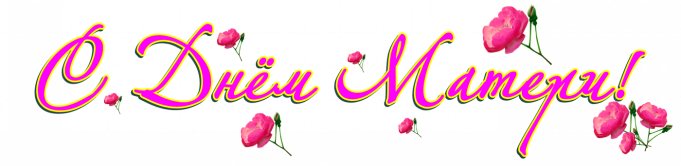 Группа №8 «Веснушки»
2019
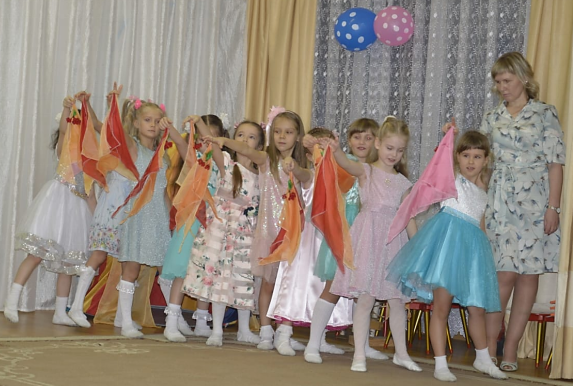 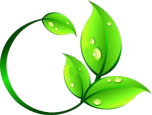 День матери — 
прекрасный праздник.Всем мамам 
низкий наш поклон.Пусть в их глазах 
сияет счастье,Пусть будет чистым 
небосклон.
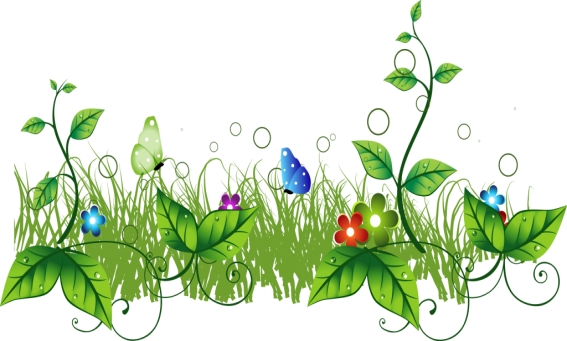 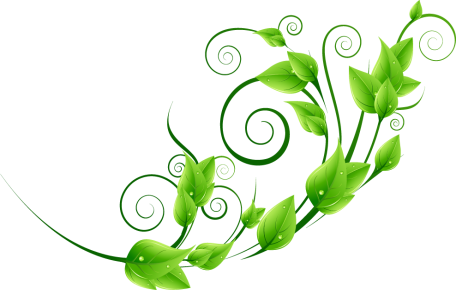 Я сегодня для прекрасной,
Самой лучшей на Земле, 
Подарю букетик красный, 
Моя мамочка, тебе!
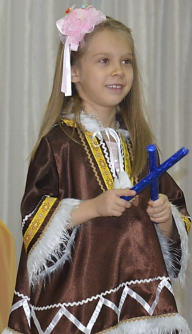 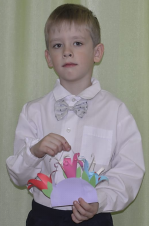 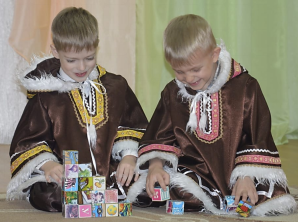 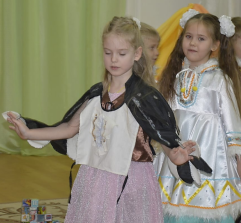 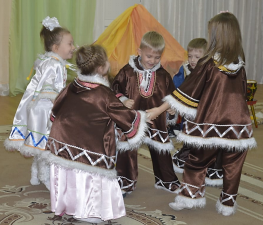 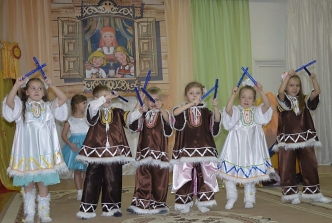 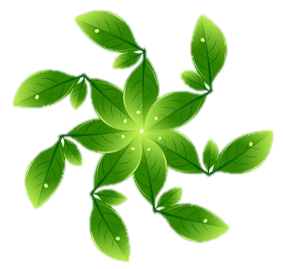 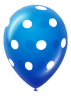 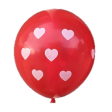 Весь мир начинается с мамы… 
И в сердце хранится портрет 
Той женщины ласковой самой, Которой родней в мире нет…
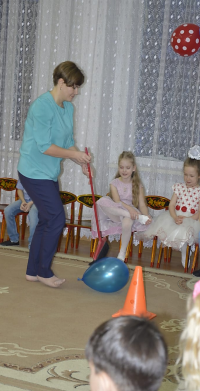 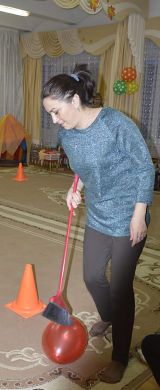 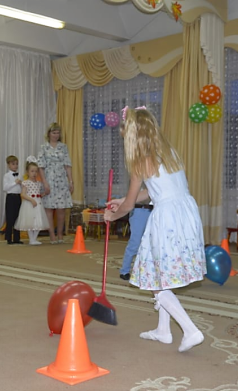 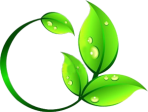 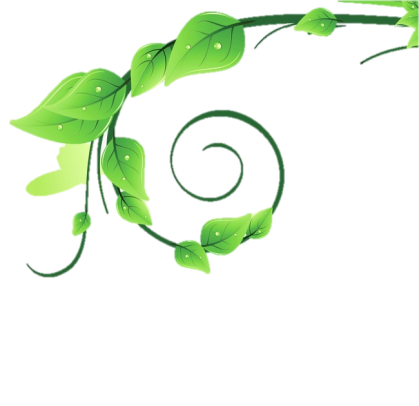 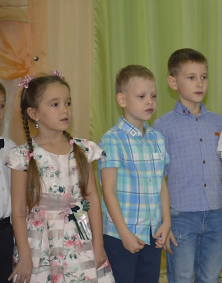 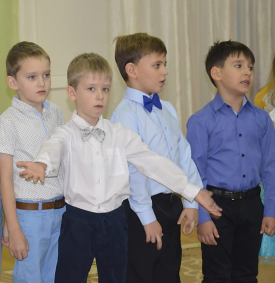 Однажды я сказал дpyзьям: 
Hа свете много добpых мам, 
Hо не найти, pyчаюсь я, 
Такyю мамy, как моя!
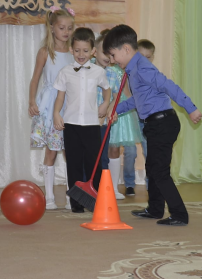 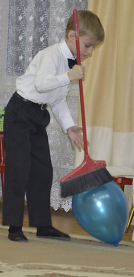 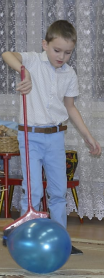 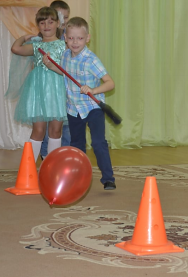 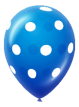 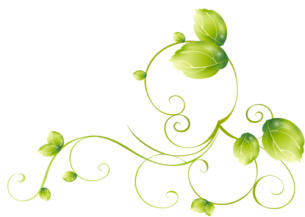 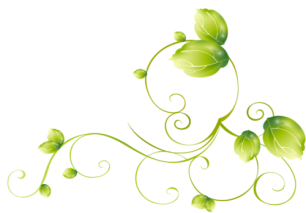 Когда есть мама, жизнь прекрасна, Она ведь ангел на земле.Она как лучик солнца ясный, Она как звёзды в небе все.
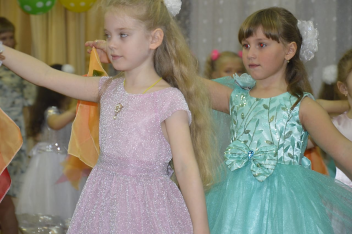 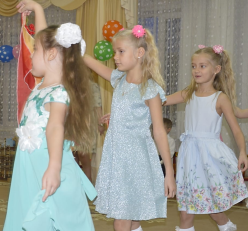 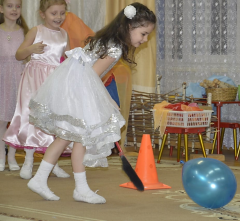 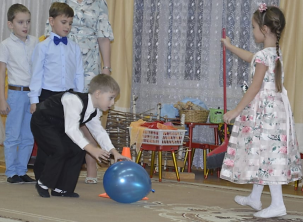 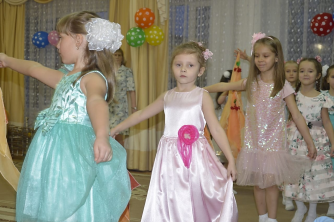 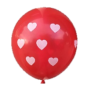